Evaluation of higher education institutions in Czech Republic 2025harmonization session of International evaluation panels andExpert Advisory CommitteeFORD 3 – Medical and Health Sciences
Department of Higher Education - 30
2
Programme
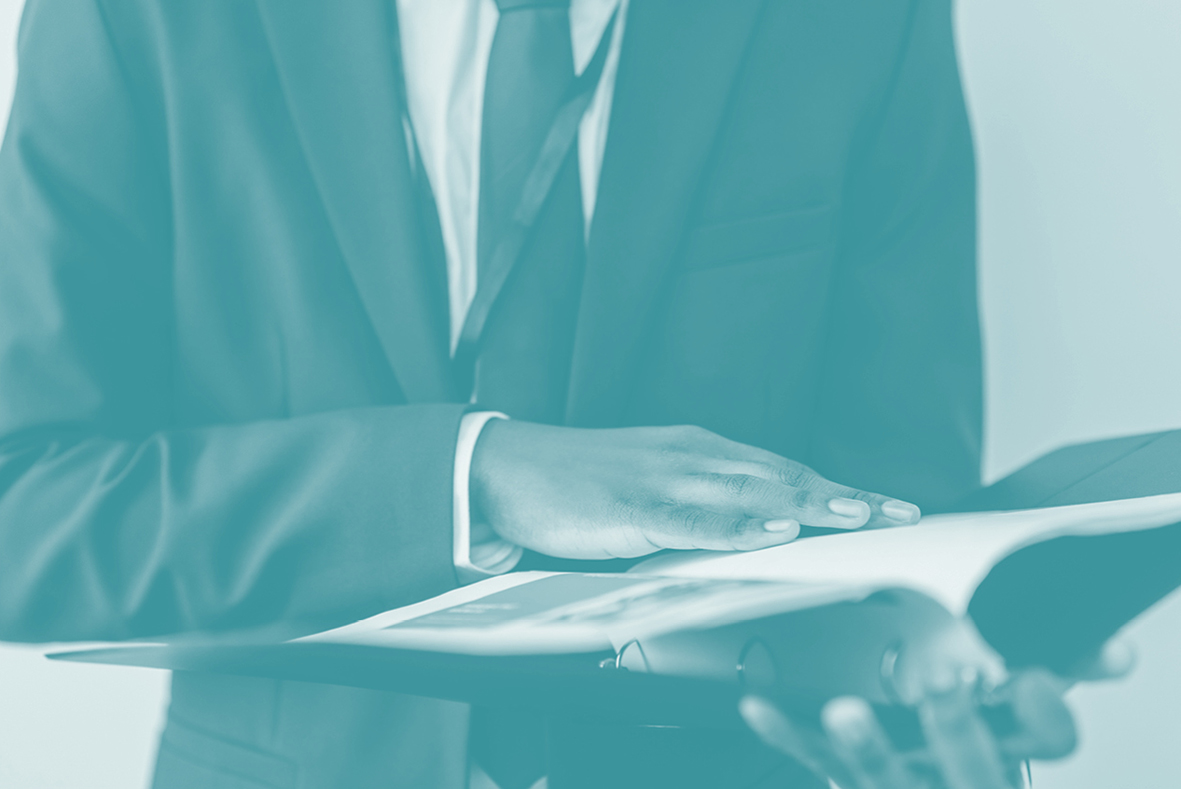 Update on the evaluation of HEIs 2025 
IEPs workload
IEPs vs. Expert advisory committee (EAC)
Harmonization of IEPs and EAC
Discussion
3
Update on the evaluation of heis 2025 (follow-up to the 2nd IEP‘s training by MEYS)
Evaluation begins by 1st of May 2025 > IEP obtains the Self-evaluation report (SER) of the HEI
IEP prepares the Evaluation report (ER) in 3 modules
IEP will obtain results in M1 and M2 by MEYS (HEI data sheet)
IEPs do not evaluate M1 and M2! IEP can work only with the final grade it receives
Browsing the interactive app isn‘t obligatory! 
IEP goes through M3 (units/parts of HEI), M4 (the entire HEI) and M5 (the entire HEI)
IEP prepares ER in M3–M5
IEP aggregates the grading from M3–M5 with the grading from M1–M2 in one final grade (A-D)
IEP submits the ER to MEYS by end of October 2025
Read the SER (Module 3-5), consider HEI‘s Data Sheet for Modules 1-2, go to the on-site visit of the HEI
Evaluate faculties / institutes in module 3 (A-D), evaluate HEI in modules 4 and 5 (A-D)
Formulate the evaluation of the entire HEI (A-D)
4
IEP‘s workload
The specific workload will be divided among the panelists by the chair during May 2025
MEYS can only estimate the workload for the entire panel
Workload depends on the size of the HEI and number of its constituent parts

Approximate length of the Self-Evaluation Report
Module 3 – 20 pages (one evaluated unit)
Module 4 – 40 pages
Module 5 – 12 pages
HEI Data Sheet for Modules 1 and 2 – 4 pages
5
IEPs VS. EXPERT ADVISORY COMMITTEE (EAC)
The evaluation process will be supervised by the Expert Advisory Committee (EAC)
MEYS collects questions and suggestions from the panelists during the evaluation and submits them to the EAC for advisory opinion
EAC provides feedback to IEPs and MEYS throughout the entire evaluation process
IEP shall submit drafts of the ER continuously to EAC for consultations > EAC helps to harmonize the approach of the different IEPs during the evaluation process
Harmonization sessions of EAC and IEPs > after IEPs obtain the SER
why harmonization is needed
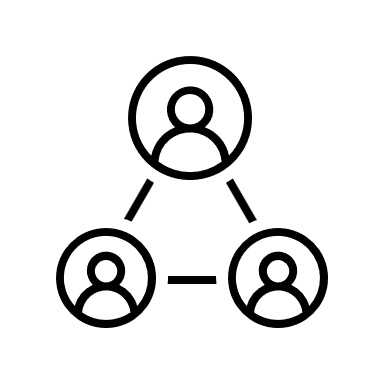 EAC  IEPs harmonize
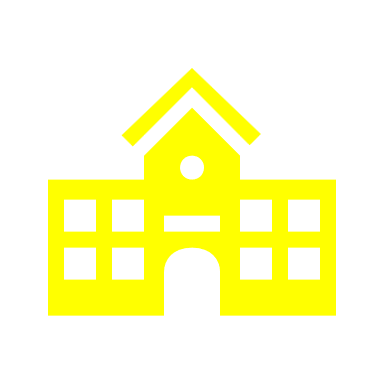 SER Self-evaluation report
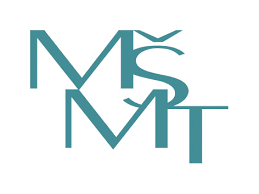 EAC
IEP 1
30.3.2025: 
To MEYS … to IEP
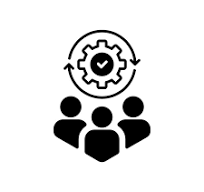 Tasks: 
Read the SER
On site visit
Evaluate University 1
University 1
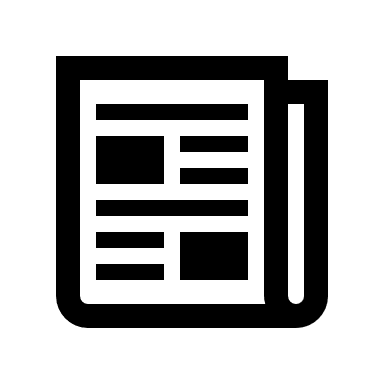 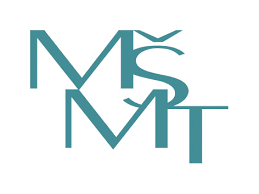 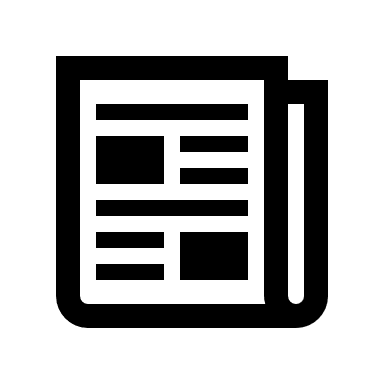 Faculty A (FORD 3) Module 3
M3: Evaluate 6 indicators (score 1-5) > Evaluate Faculty A (score A-D)
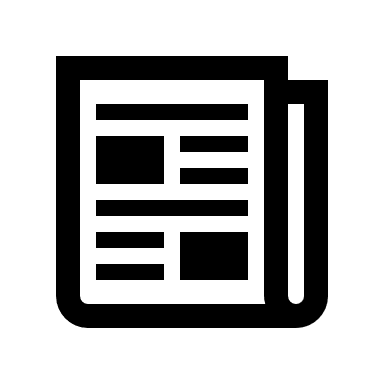 Faculty B (FORD 2) Module 3
M3: Evaluate 6 indicators (score 1-5) > Evaluate Faculty B (score A-D)
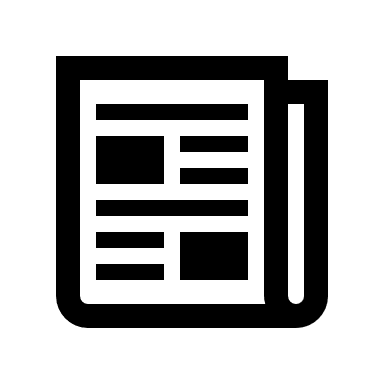 Faculty C (FORD 2) Module 3
M3: Evaluate 6 indicators (score 1-5) > Evaluate Faculty C (score A-D)
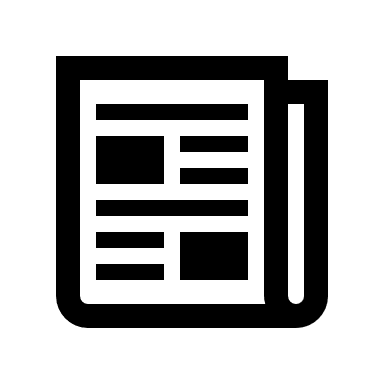 Faculty D (FORD 6) Module 3
M3: Evaluate 6 indicators (score 1-5) > Evaluate Faculty D (score A-D)
University 1 
Score A - D
….
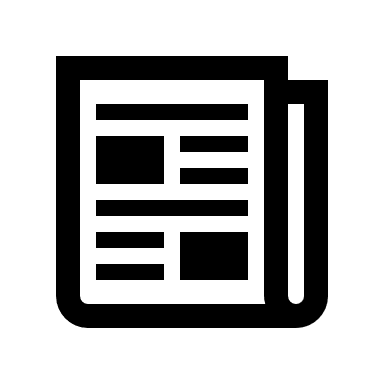 University - Module 4
M4: Evaluate 14 indicators (score 1-5) > Evaluate B (score A-D)
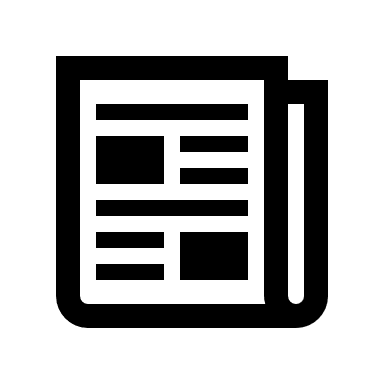 University - Module 5
M5: Evaluate 4 indicators (score 1-5) > Evaluated A (score A-D)
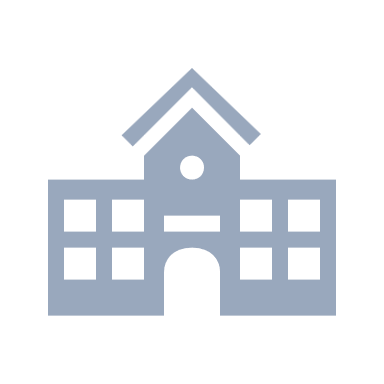 IEP 2
University 2
Module 1 results/input
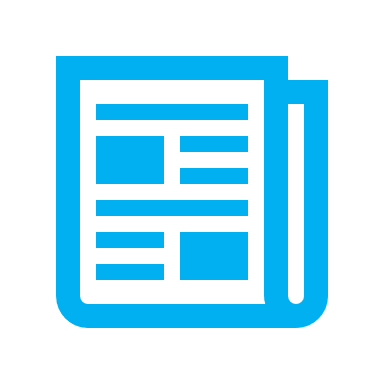 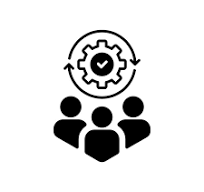 Module 2 results/input
University 2
Score A - D
University 3
IEP 3
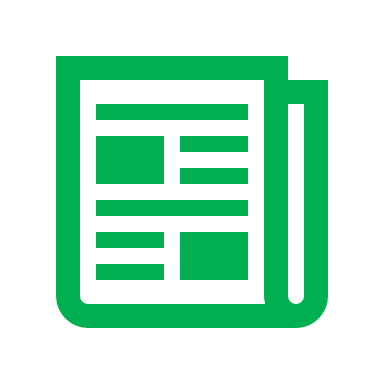 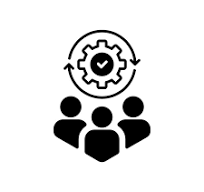 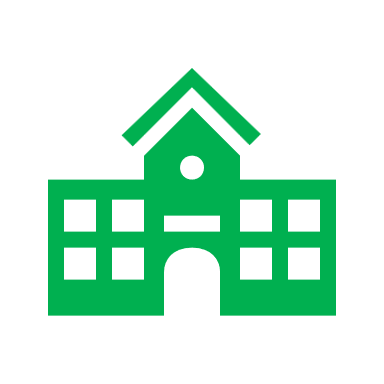 ….
University 3 
Score A - D
7
Harmonization of IEPs and EAC
MEYS addresses the issue of how to ensure that IEPs evaluate in a consistent way across individual FORDs > to obtain fair, transparent and objective results
How to ensure the similar approach across the different FORD groups/HEIs?
MEYS relies on the knowledge and expertise of IEPs members, who can recognize relevant and high-quality R&D&I results
In case of doubts during the evaluation of results, the IEPs turn to the EAC, which provides advisory opinions and both domestic and foreign context for the evaluation
Calibration of indicators set by Methodology HEI2025+  to consider the specifics of the FORDs is possible
After the meeting with the EAC, it was agreed that any potential harmonization will take place only after the IEPs have familiarized themselves with the SER
MEYS will aim to ensure ongoing communication between the EAC and the IEPs during the entire evaluation process
8
Discussion
Any questions regarding the evaluation process?
Any suggestions on what could help improve communication between the IEPs, MEYS, and HEIs?
Any other ideas, requests, recommendations to share with us?
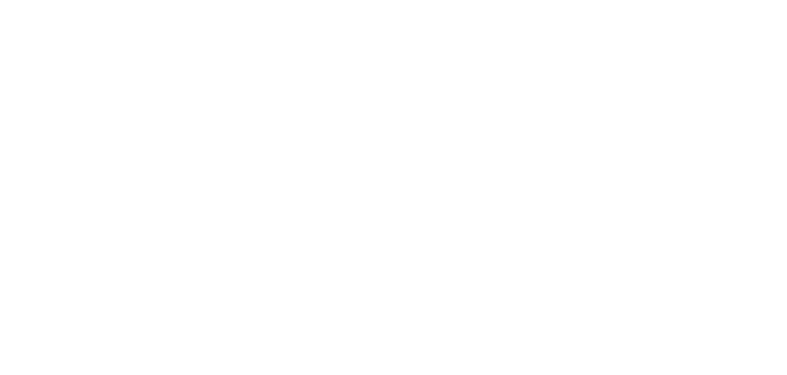 Thank you very much for your attention!
EVALUATION of research organizations TEAM
Ministery of Education, Youth and Sports of the Czech Republic
hodnoceniVS2025@msmt.gov.cz
www.msmt.cz
Karmelitská 529/5
118 12 Praha 1
+420 777 491 016+420 778 472 743